Major Event on 15/01/2013
EL Report




8:30 meeting 16/01/2011




F Duval, on behalf of EN/EL
F.Duval - 8.30 Meeting
January 16th 2013
1
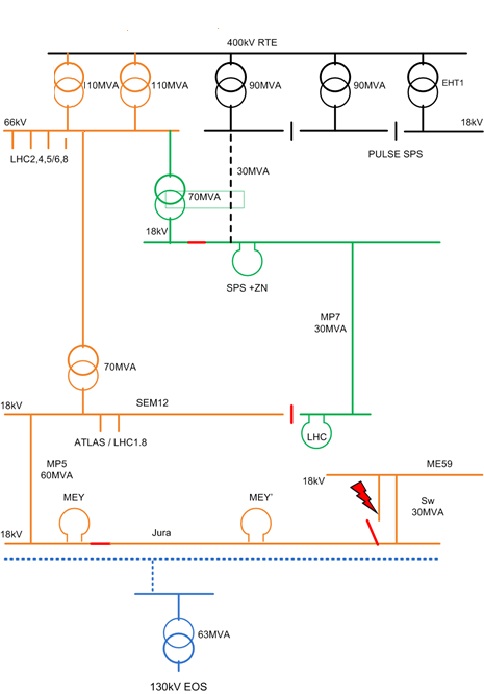 network configuration
event at  8:27
F.Duval - 8.30 Meeting
January 14th 2013
2
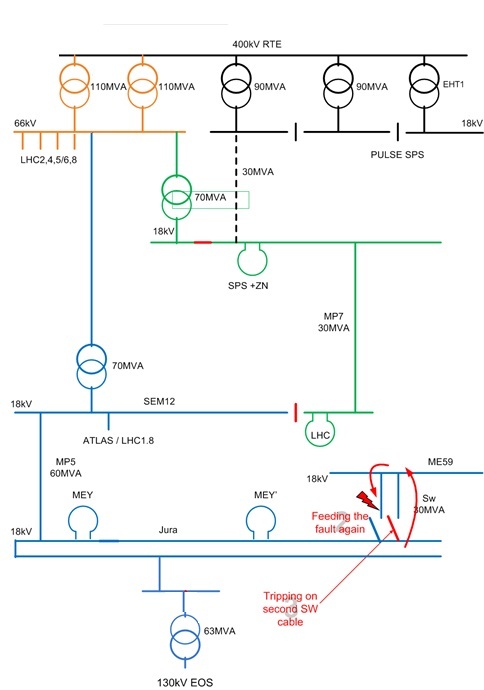 network configuration
event at  8:27

Voltage drop:
100% in the Meyrin west area for 30 minutes
80% in the rest of Meyrin + LHC18 + LHC1 for 300mS
25% in the rest of CERN for 300mS
F.Duval - 8.30 Meeting
January 14th 2013
3
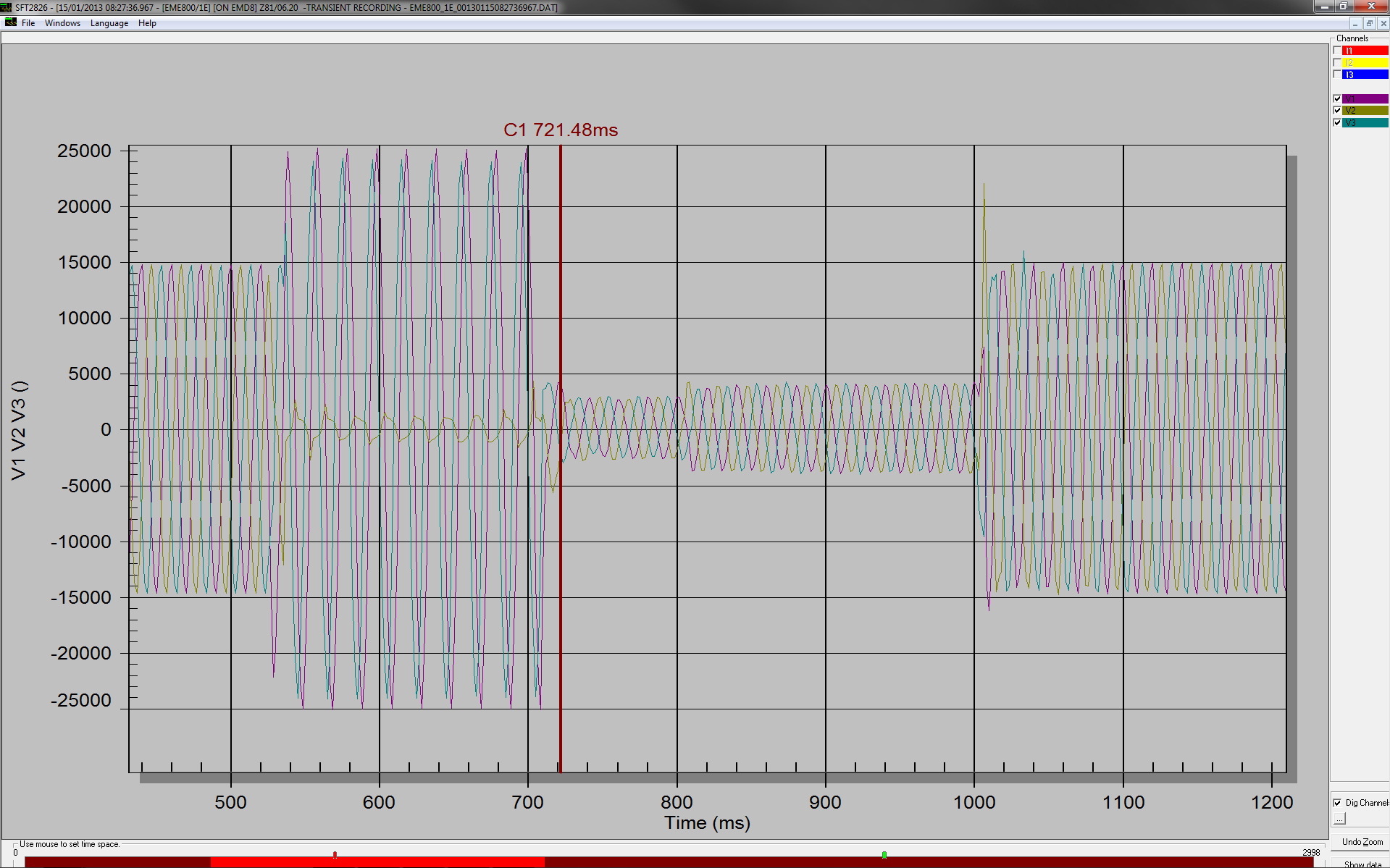 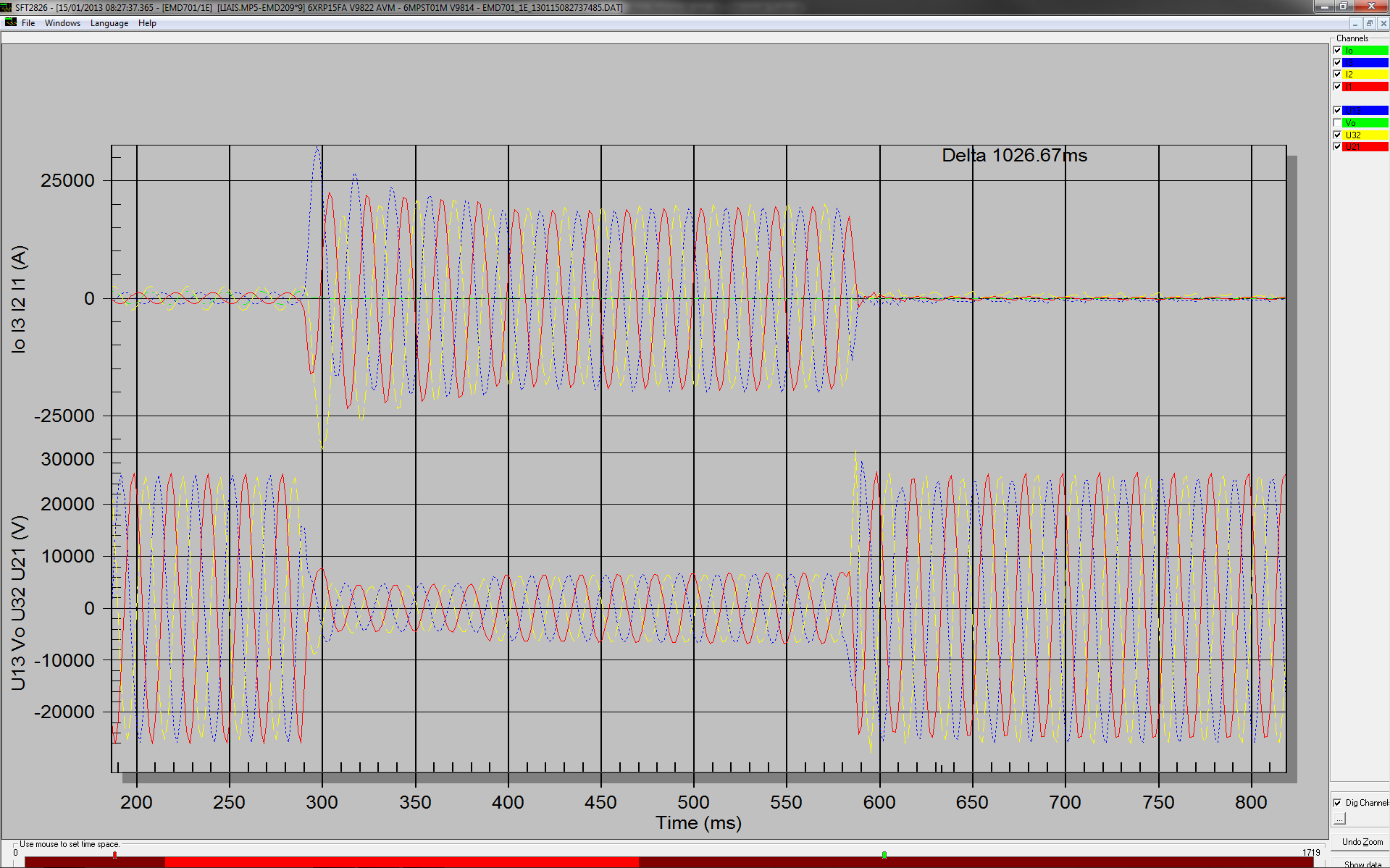 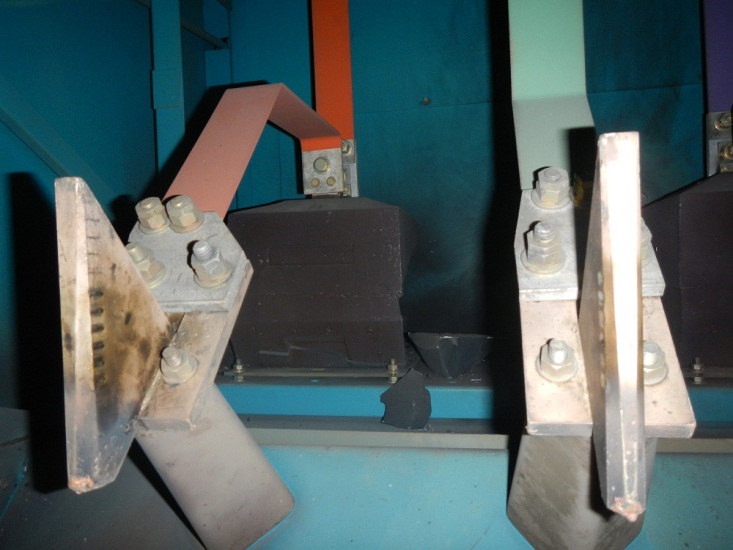 Substation ME59cubicle EMD210cables + CB compartments
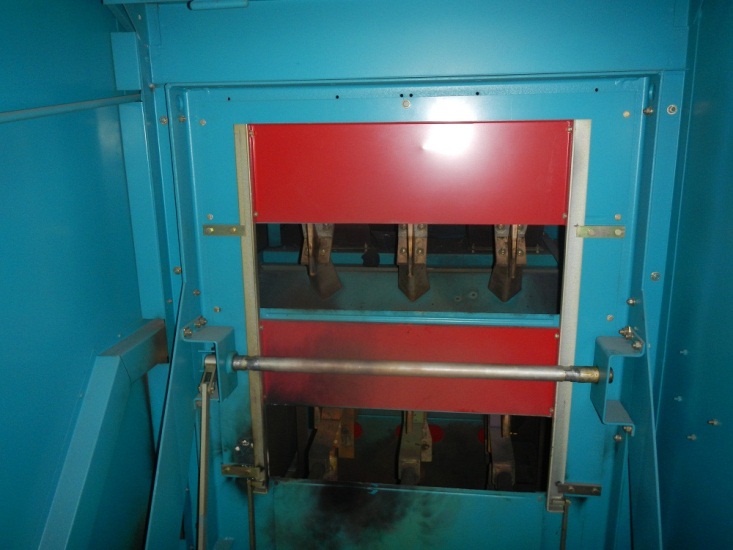 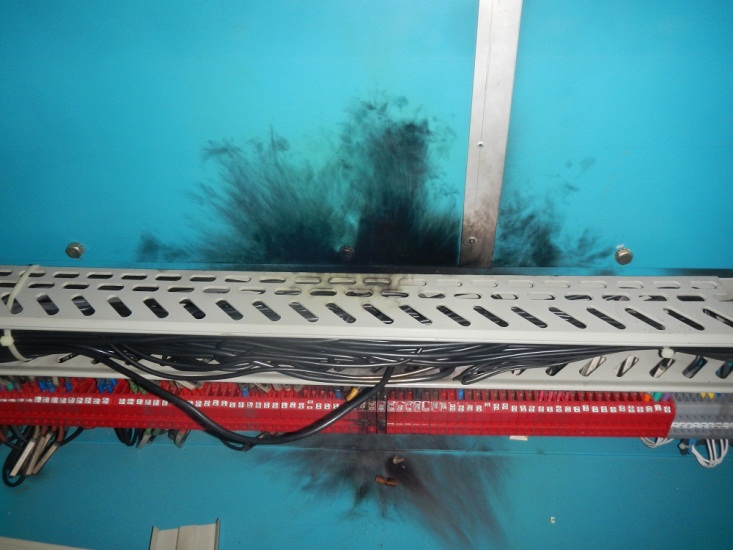 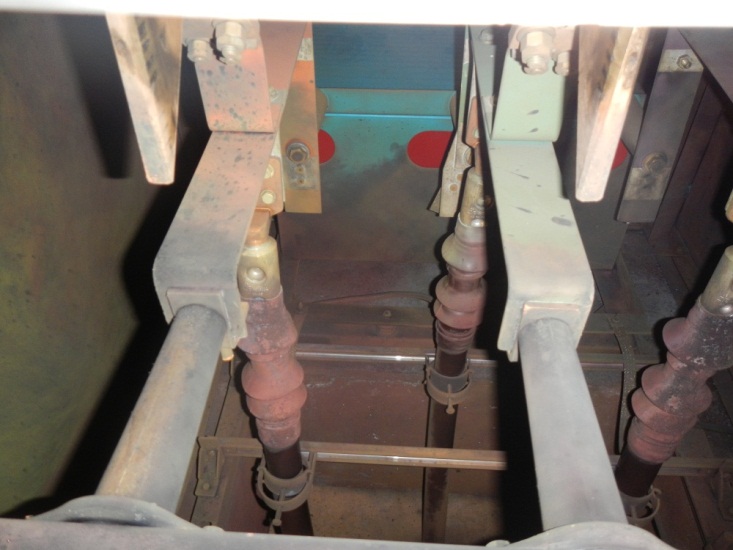 F.Duval - 8.30 Meeting
January 14th 2013
6
DETAILS INSIDE CUBICLE
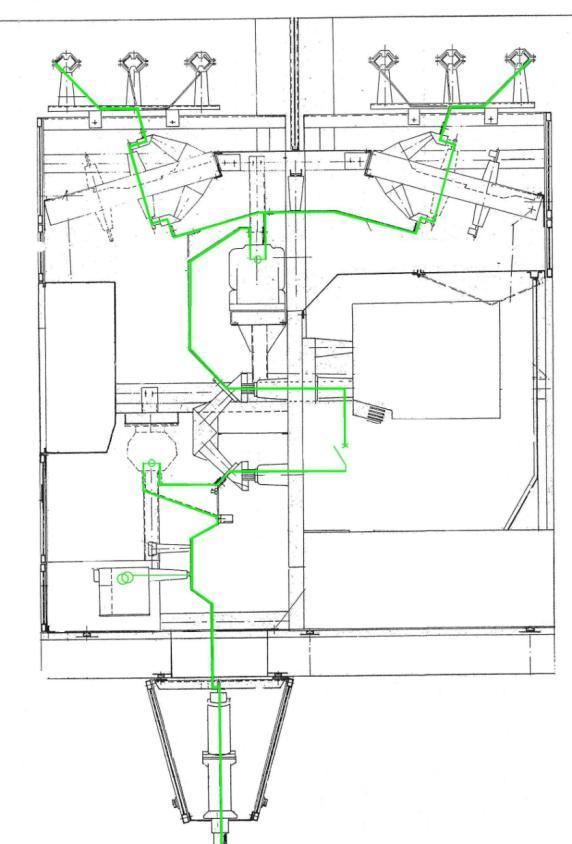 Busbar

Upstream CT

Circuit Breaker

Downstream CT

VT

Cable Terminal
Recovery
Network reconfigured at 08:58 (30 minutes)ME59 fed from one cable only; ME59 replacement is part of our consolidation plan for 2013, the cable link will be repaired and connected to the new substation (in 03 or 04/2013)
F.Duval - 8.30 Meeting
January 14th 2013
8